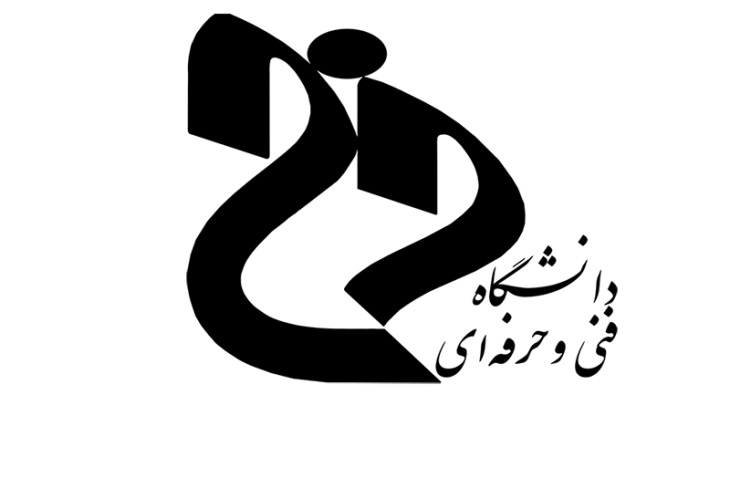 گزارش عملکرد دهه  فجر و گرامیداشت روز زندانشکده فنی و حرفه ای دختران اراک اطهربهمن ماه 99
گزارش مسابقات ورزشی دانشکده فنی و حرفه ای دختران اطهر اراک
به مناسبت چهل و دومین سالگرد پیروزی شکوهمند انقلاب اسلامی، مسابقات ورزشی بین  بانوان  دانشکده فنی و حرفه ای دختران اطهر اراک و دانشکده فنی و حرفه ای امیر کبیربرگزارشد. مسابقات در سه رشته بدمینتون ، تنیس روی میز و دارت برگزار شد که در سه رشته همکاران دانشکده فنی و حرفه ای  امیر کبیر حائز رتبه برتر شدند .